Only God is God
Isaiah
Chapter 8
[Speaker Notes: How many of you have heard this verse before; “The heart is more deceitful than all else And is desperately sick; Who can understand it? 

Did you know that this verse is talking about faith and trust? It contrasts faith with our emotions.
The verse in context reads like this;
““ ““Blessed is the man who trusts in the Lord And whose trust is the Lord. “For he will be like a tree planted by the water, That extends its roots by a stream And will not fear when the heat comes; But its leaves will be green, And it will not be anxious in a year of drought Nor cease to yield fruit. 
“The heart is more deceitful than all else And is desperately sick; Who can understand it? 
“I, the Lord, search the heart, I test the mind, Even to give to each man according to his ways, According to the results of his deeds.” (Jeremiah 17:7–10, NASB95)

Faith works itself out in action. The heart, the seat of emotions flits around and is never settled. It changes and is deceitful, even to the point of lying to us.  Our faith should be settled and solid. Secure because it rests on God. When our faith is that way, our actions will be actions of faith…regardless of what we see or hear or what our emotions are telling us.

Remember, Isaiah 6? The chapter where Isaiah sees God’s glory and repents and he is also given a mission.
“He said, “Go, and tell this people: ‘Keep on listening, but do not perceive; Keep on looking, but do not understand.’ “Render the hearts of this people insensitive, Their ears dull, And their eyes dim, Otherwise they might see with their eyes, Hear with their ears, Understand with their hearts, And return and be healed.”” (Isaiah 6:9–10, NASB95) 

God knew they were blind- he blinded them. They could still see-physically--they just could not see God and their deceitful hearts were running their decision making based on what it thought they could expect. They were living in the flesh and not on faith.]
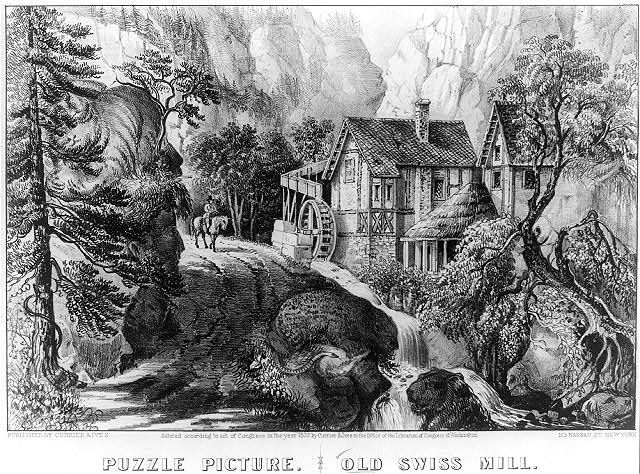 [Speaker Notes: Take a look at this drawing. If we look at it, initially, what we see is a man on a horse riding up to a mill with a water wheel.
But if we look closer we begin to see other things…things just as real  but since they are not what we were used to or expecting we may have not seen them. The Jews had lived their whole lives seeing only what was easily visible> God’s challenge to them is to change.

Chapter 7 confirmed God’s prophecy about blind eyes and hard hearts concerning the king by opening up the door on a conversation Isaiah had with Ahaz,  the grandson of King Uzziah
Last week, we saw that God was telling Ahaz (Judah’s king) that his country was next on the chopping block. 
Samaria and Aram were currently being overrun by Assyria and Judah was next in line if things didn’t change.
God then offers Ahaz the opportunity to change their course; to save himself and his kingdom by trusting their future to God. The proof of God’s willingness and ability to save them as he promised would be sealed by God’s confirming his word through satisfying any sign  Ahaz would  ask God for.
Ahaz rejects Gods offer of a sign- rejecting God’s promise and God himself. Instead, he goes to Assyria and tries to buy his kingdoms freedom by offering everything he has in the temple treasury. Because he believes what he sees and he is not at all familiar with seeing God’s hand working in and through what he sees. He has not trained himself to see God as the first cause
Because of this decision to trust his eyes and not put his faith in God, God declares he will still provide a  sign to Ahaz but it will not be a sign of rescue but a sign of judgment. The sign is that there will be a child born of a virgin who will be given the name Immanuel- God with us.
This promise which would have been a great comfort, does not provide comfort any longer but confirms God’s oversight in their destruction using both Egypt and Assyria]
Isaiah 8
	“Then the Lord said to me, “Take for yourself a large tablet and write on it in ordinary letters: Swift is the booty, speedy is the prey. “And I will take to Myself faithful witnesses for testimony, Uriah the priest and Zechariah the son of Jeberechiah.” So I approached the prophetess, and she conceived and gave birth to a son. Then the Lord said to me, “Name him Maher-shalal-hash-baz; for before the boy knows how to cry out ‘My father’ or ‘My mother,’ the wealth of Damascus and the spoil of Samaria will be carried away before the king of Assyria.”” (Isaiah 8:1–4, NASB95)
[Speaker Notes: Chapter 8 begins with God making a public announcement.
Isaiah is to take a big tablet, (wood or??? And to write on it so that everyone could see it.
He even calls the Prophet and High priest to serve as witnesses so that there can be NO confusion concerning Isaiah’s delivery of this message.
The message is:  Swift is the booty, speedy is the prey.
Isaiah then provides for the PEOPLE a lasting representation of the message by naming his son THAT SAME NAME.

Ahaz gets His reminder in the name of the son born of a virgin…Immanuel- ”God with us’ 
The people get their reminder in Isaiah’s son whose name IS  ‘Swift is the booty, speedy is the prey’!
Both get the message they need. Ahaz- GOD is here
The people- Destruction is coming
	The people are given a front row seat to this coming destruction as Samaria and Aram are being dismantled right in front of them. There is NO HOPE left for these two nations]
“Again the Lord spoke to me further, saying, “Inasmuch as these people have rejected the gently flowing waters of Shiloah And rejoice in Rezin and the son of Remaliah; “Now therefore, behold, the Lord is about to bring on them the strong and abundant waters of the Euphrates, Even the king of Assyria and all his glory; And it will rise up over all its channels and go over all its banks. “Then it will sweep on into Judah, it will overflow and pass through, It will reach even to the neck; And the spread of its wings will fill the breadth of your land, O Immanuel.” (Isaiah 8:5–8, NASB95)
[Speaker Notes: Isaiah continues by recounting to the people what the result of their choices will be.
He uses word pictures to convey his point.
The flowing waters of Shiloah painted for Judah a picture of reliable sustenance and refreshment. The river flowed into the pool of Shiloah which some had even thought to be helpful in curing illness.
Instead, the people of Judah traded this for the wild, muddy, unpredictable waters of the Euphrates. The river that was prone to overflowing it’s banks bringing destruction on all who were near it.
The reality behind the picture is that Judah was rejecting God who could be relied on for  a king who was unpredictable to say the least.
Shiloah brings health, growth and enjoyment. Euphrates brings fear, angst and destruction.
 But because The Euphrates is seemingly powerful, they choose it over God is evidently not. 
This river is coming to destroy Samaria(the northern kingdom) but it will NOT entirely destroy Judah. It will reach ‘only up to their neck’… a reference to Assyria Not being the kingdom to deal the final blow to Judah.  That comes later on through Babylon.

Then he changes pictures and he represents the coming of Assyria like the coming of a bird…landing…spreading its wings  but what is really interesting is that he has taken the name Immanuel and used it for the land.  Immanuel means more than just the infant. The idea of Immanuel; God With Us’ grows. Immanuel; God with us becomes  the owner of the land and the people is the one who Assyria is Ultimately threatening. 
“They make shrewd plans against Your people, And conspire together against Your treasured ones. They have said, “Come, and let us wipe them out as a nation, That the name of Israel be remembered no more.” For they have conspired together with one mind; Against You they make a covenant:” (Psalm 83:3–5, NASB95) 

The gently flowing water is the only thing that can turn back the strong abundant waters of Assyrian invasion.]
““Be broken, O peoples, and be shattered; And give ear, all remote places of the earth. Gird yourselves, yet be shattered; Gird yourselves, yet be shattered. “Devise a plan, but it will be thwarted; State a proposal, but it will not stand, For God is with us.”” (Isaiah 8:9–10, NASB95) 

Hebrew poetry at it’s best  (vs. 9-22)
A- International collapse-9
   B- Fruitless consultation-10
        C-  Isaiah is set apart-11
            D- The fear of the Ungodly-12
                 E- The fear of the Godly-13
                 E- The privilege of the Godly-14a
           D- The fate of the Ungodly-14b-15
        C- Isaiah and the group set apart-16-18
     B- fruitless consultation-19-20
A- national collapse-21,22
[Speaker Notes: Again Isaiah continues to reference ‘God with us’…Immanuel but this time it is directed to the INVADERS!!
Remember God telling Ahaz in Chapter 7 “‘Because Aram, with Ephraim and the son of Remaliah, has planned evil against you, saying, “Let us go up against Judah and terrorize it, and make for ourselves a breach in its walls and set up the son of Tabeel as king in the midst of it,” thus says the Lord God: “It shall not stand nor shall it come to pass.” (Isaiah 7:5–7, NASB95) ?

This same message is confirmed to the people. Assyria (through Samaria and Damascus) will go only so far. They will not overthrow it completely. They will not be able to set a king up as they had planned.
Why…. Because the same God that WILL bring destruction to Judah will not allow it to happen yet! God is the God over the rise and fall of kingdoms. Any king or kingdom can ONLY do what God allows. They are all governed and held in check by Immanuel.
We get remnants of the fulfillment of this same truth in Luke 2;34 with the birth of Jesus, the fulfillment of Immanuel, God with us.
“And Simeon blessed them and said to Mary His mother, “Behold, this Child is appointed for the fall and rise of many in Israel, and for a sign to be opposed—” (Luke 2:34, NASB95) 

God will always be opposed but as in Isaiah, the opposing nations can only overflow their banks as far as God allows and God, as powerless as the world thinks He is, is the only force that can and will hold things together.  
Colossians reminds us of the actual power of this ‘unassuming  “God with us’
“He is the image of the invisible God, the firstborn of all creation. For by Him all things were created, both in the heavens and on earth, visible and invisible, whether thrones or dominions or rulers or authorities—all things have been created through Him and for Him. He is before all things, and in Him all things hold together.” (Colossians 1:15–17, NASB95)]
“For thus the Lord spoke to me with mighty power and instructed me not to walk in the way of this people, saying, “You are not to say, ‘It is a conspiracy!’ In regard to all that this people call a conspiracy, And you are not to fear what they fear or be in dread of it. “It is the Lord of hosts whom you should regard as holy. And He shall be your fear, And He shall be your dread. “Then He shall become a sanctuary; But to both the houses of Israel, a stone to strike and a rock to stumble over, And a snare and a trap for the inhabitants of Jerusalem. “Many will stumble over them, Then they will fall and be broken; They will even be snared and caught.”” (Isaiah 8:11–15, NASB95)
[Speaker Notes: Then Isaiah says’ “ Do not walk in the way of this people.
How would you walk in the way of this people?
	By calling things conspiracy that are not conspiracy…invoking fear! They DID see conspiracies. They saw Samaria and Aram conspire against Judah. They saw Judah enter into an arrangement with Assyria to dispatch them. So it is not about the recognition of a conspiracy as it is about what do you DO with it.
Do you allow things that are happening in the world to control you, cause you to fear or become anxious? Do you not see God’s hand underneath even ‘so-called’ conspiracies? Can you not trust God to bring you through any man-made plot or scheme. 
Don’t be afraid of what the world fears. Isaiah uses 2 words for fear. The first word he uses “and you are not to ‘fear’, means to hold in awe. While the second word for fear “what they fear’ means be terrorized by. 
Fear creeps in when we think something is unsurmountable…bigger than us ….set apart from us…Holy.
Damascus, Aram, even Assyria is NOT what you should fear be awed by 
““For the head of Aram is Damascus and the head of Damascus is Rezin (now within another 65 years Ephraim will be shattered, so that it is no longer a people), and the head of Ephraim is Samaria and the head of Samaria is the son of Remaliah. If you will not believe, you surely shall not last.” ’ ”” (Isaiah 7:8–9, NASB95) 
 These nations are only ruled by people. They are all like us. Do not give them more credit than what they deserve. They are now different than you. Don’t set them apart. Don’t make them bifgger in your minds than they are. Don’t make them Holy.
Make GOD holy in your minds.
He IS bigger, he IS different, He should be holy! Fear HIM. He is the only ‘dreadful one’. 
It is funny. When you make him Holy, when you have a Godly fear, he no longer is your adversary. He is your sanctuary. Godly fear brings reconciliation. The dreadful One becomes our ally!
“For as high as the heavens are above the earth, So great is His lovingkindness toward those who fear Him. As far as the east is from the west, So far has He removed our transgressions from us. Just as a father has compassion on his children, So the Lord has compassion on those who fear Him.” (Psalm 103:11–13, NASB95) 

But to those who do NOT fear him, he becomes a snare, a trap. Notice it is HE who snares, traps and stumbles them. It is NOT the king or nation of Assyria. Ultimately Judah, Samaria, Aram and Assyria all answer to and are responsible to God.]
“Bind up the testimony, seal the law among my disciples. And I will wait for the Lord who is hiding His face from the house of Jacob; I will even look eagerly for Him. Behold, I and the children whom the Lord has given me are for signs and wonders in Israel from the Lord of hosts, who dwells on Mount Zion. When they say to you, “Consult the mediums and the spiritists who whisper and mutter,” should not a people consult their God? Should they consult the dead on behalf of the living? To the law and to the testimony! If they do not speak according to this word, it is because they have no dawn.” (Isaiah 8:16–20, NASB95)
[Speaker Notes: Then, amazingly, God tells them where they should get their truth from. Not from men but from God’s word.
Bind up the testimony, seal the law…
He is not saying that it needs to be stored away but what he IS saying is that it needs to be final. Don’t allow anything to be added or changed. Safeguard it from being tampered with.  Seal it and recognize it as authority.

Isaiah then uses himself and his family as living examples. He will recognize God’s word, He even named his kids in obedience to Gods spoken word…knowing that the prophecies their names represent will come to pass BECAUSE he knows the God of the Testimony.
They are examples of God’s faithfulness to His word living right in their midst.

When people tempt you to trust anyone else or anything else beside God’s word? What is their condition?
 They have no dawn. They live in darkness. There is no light of truth in them.!
As a matter of fact, to consult the dead was a capital offense for Jews. They should be stoned to death for the attempt but you can see how desperate people are once they turn away from God.
Why consult the dead (who know less than the living because they are DEAD) they should be consulting the living God.]
“They will pass through the land hard-pressed and famished, and it will turn out that when they are hungry, they will be enraged and curse their king and their God as they face upward. Then they will look to the earth, and behold, distress and darkness, the gloom of anguish; and they will be driven away into darkness.” (Isaiah 8:21–22, NASB95)
[Speaker Notes: In this chapter, unlike many others, it  closes WITHOUT an offer of hope. 
It closes with words of despair.
Israel and Damascus are in the midst of this now. Judah can see it. They can almost feel the breath of Assyria. They look to the north and see distress, darkness, gloom of anguish because they have chosen to reject God. They chose the wild muddy waters instead of the stream of refreshment and health. They chose to listen to thoughtless dead people than to God’s testimony concerning himself. They chose to hold in high regard, men while failing to fear God.
In the next chapter, we will see God, again, promising blessing even through desperate times but as we close this chapter we should remember that as Followers of God, we become, like Isaiah. We and our families  are living examples of the faithfulness of God and the truth of his testimony yet we live in a world  that makes it very plain that Immanuel- God with us- is an unsettling reality that mankind will do almost anything to ignore.

“For our struggle is not against flesh and blood, but against the rulers, against the powers, against the world forces of this darkness, against the spiritual forces of wickedness in the heavenly places.” (Ephesians 6:12, NASB95)]
xxxxxxxx